lerende netwerken
Introductie
Wat is een lerend netwerk?
Heb je zelf al deelgenomen aan een lerend netwerk? 
Waarom wel?
Waarom niet?
Welke vorm had dit lerend netwerk? 
Welke (andere) vormen ken je?
Welke stappen of processen zijn er bij een lerend netwerk?
Wat liep er goed of minder goed bij jouw lerend netwerk?
Wat maakt een lerend netwerk succesvol? 
Hoe kom je tot uitwisseling van kennis? 
Wat is de rol van elke deelnemer?
Wat is de rol van de facilitator?
Remmers en motors
Wat maakte dat je makkelijker tot kennisdeling kwam?
Wat waren belemmerende factoren?
Wat hielp om tot echte kennisdeling te komen?
Speed daten
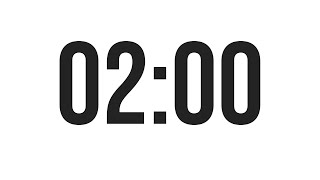 Verliep het gesprek telkens vlot of minder vlot?
Wat maakt dat het makkelijker is om iets te delen?
Welke kennis of informatie deel je makkelijker of moeilijker? Waarom?
Netwerk in kaart
Welke kennis/informatie zou je kunnen delen?
Waar heb je heel wat expertise rond?
Voor wie binnen jouw netwerk zou deze informatie nuttig zijn?
Welke kennis/informatie heb je nodig in je werk?
Wie vanuit het netwerk zou je hierbij kunnen helpen?
Wie kan jou algemene kennis geven of specifieke deelinfo?
Hoe ga je deze informatie vragen of geven?
Hoe communiceer je?
Vragen
Wanneer heb je voor het laatst informatie of kennis gedeeld? 
Met wie? Hoe verliep dit? 
Wat maakt dat je makkelijker of moeilijker informatie of kennis deelt?
Hoeveel vertrouwen geef/krijg je binnen jouw organisatie? Hoeveel vertrouwen heb je in klanten, leveranciers, collega’s? Geef een cijfer op 10. 
Waarom jouw score? Wanneer kon je een klant, collega, etc. vertrouwen?
Waar lag dat aan?
Welke kennis zou je wel/niet delen met een collega, met iemand uit een andere organisatie, met een klant, etc.? 
Waarom?
Stel dat je recent hebt toegezegd om deel te nemen aan een lerend netwerk? 
Wat zouden jouw verwachtingen zijn? Wat wil je hieruit halen? Wat is belangrijk voor jou?
Stel dat je hebt toegezegd om deel te nemen aan een lerend netwerk, maar dit loopt niet zo goed. Wanneer en waarom zou het kunnen mislopen? 
Hoe kan je dit voorkomen? 
Hoe kan je een lerend netwerk versterken?
Eens, oneens of neutraal/onbeslist
De rol van de facilitator of organisator is het allerbelangrijkste bij een lerend netwerk.
Lerende netwerken zijn vooral nuttig wanneer je al met een specifiek probleem of vraag zit.
Deelnemen aan een lerend netwerk is vooral nuttig wanneer je in een specifieke job zit, bijvoorbeeld als je zelf vormingen of opleidingen geeft.
Bij een lerend netwerk kijk ik altijd eerst de kat uit de boom. Als je zelf eerst veel kennis deelt, riskeer je dat je er niets voor terug krijgt en met lege handen achterblijft.
Afsluiter